GENÉTICA    BACTERIANA
Do que é constituído o material genético?
Como o material genético está organizado nas bactérias (procariotos)  e  nos organismos eucariotos?
Tabela : Arranjo do DNA cromossomal de alguns organismos:
?
Autoperpetuação

 Multiplicidade das espécies
Mutação
Recombinação
Mecanismos de Variação Genética
Transformação
Conjugação Bacteriana
Transdução
Elementos Transponíveis - Transposons
Mutação
Mutação e Mecanismos de Reparo de DNA
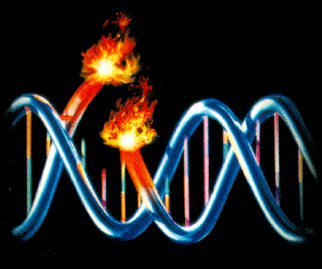 Profª Elisabete J. Vicente
bevicent@usp.br
Mutação: 
qualquer modificação súbita ou hereditária no conjunto gênico de um organismo que não é explicável pela recombinação da variabilidade genética preexistente.
Mutações espontâneas: resultado de funções celulares normais ou interações aleatórias com o ambiente.

 Mutações induzidas: ocorre devido o tratamento com determinados compostos chamados de mutagênicos ou genotóxicos.
Agentes Mutagênicos
- Mutagênicos físicos:
   - UV  (dímeros de pirimidina), 
  -   radiações  ionizantes (ionização do DNA  quebras das cadeias do DNA				                                      simples e duplas
  -  calor
Mutagênicos químicos:
     - moléculas planares: - Brometo de etídio (EB), 
		             - dodecilsulfato de sódio (SDS)
		
     - Agentes alquilantes: metil metano sulfonato (EMS)
     - água oxigenada (H2O2)
UV (radiação ultravioleta)
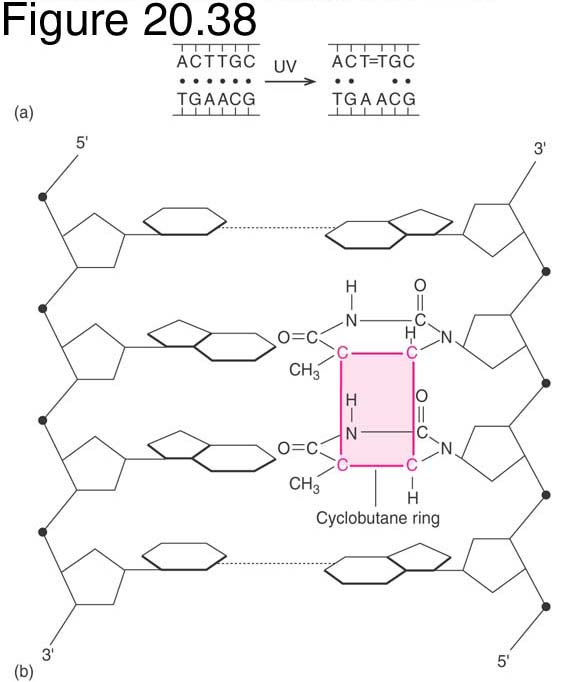 [Speaker Notes: Thymine dimers]
Conceitos:
Transição:   substituição de uma purina por outra purina ou       de uma pirimidina por outra pirimidina.

 Transversão: substituição de uma purina por uma pirimidina ou vice-versa
C
C
T
A
G
G
A
T
T
A
A
A
C
G
G
C
T
G
C
T
Transições
Transversões
(As 4 possíveis transições)
(As 8 possíveis transversões)
IMPORTANTE:
A As Mutações mutações diretas (“forward mutations”) inativam o gene.
Os efeitos de uma mutação direta podem ser revertidos pelas mutações chamadas de reversões (“back mutations”), que podem ser de dois tipos: 


Uma reversão exata, no mesmo sítio da mutação original, é chamada de reversão verdadeira, restaura a seqüência selvagem original. 

2. Ocorrência de uma segunda mutação, em um local diferente no genoma, que, de alguma forma, compensa a primeira mutação, é denominada de mutação supressora ou reversão de segundo sítio, pois “suprime” os efeitos da mutação original.
DNA
Tratamento com agentes químicos ou físicos
DNA lesado
Ausência ou insucesso da reparação
Reparação correta
Reparação incorreta
DNA
Restaurado
DNA
Mutado
Perda da atividade biológica
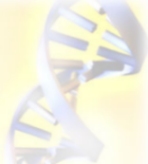 Mecanismos de Reparo do DNA:
Mecanismos de Reparo de DNA
Reparação por Fotorreativação Enzimática:
Todos os seres possuem mecanismos multi-enzimáticos para a eliminação (reparo) das lesões  presentes no DNA
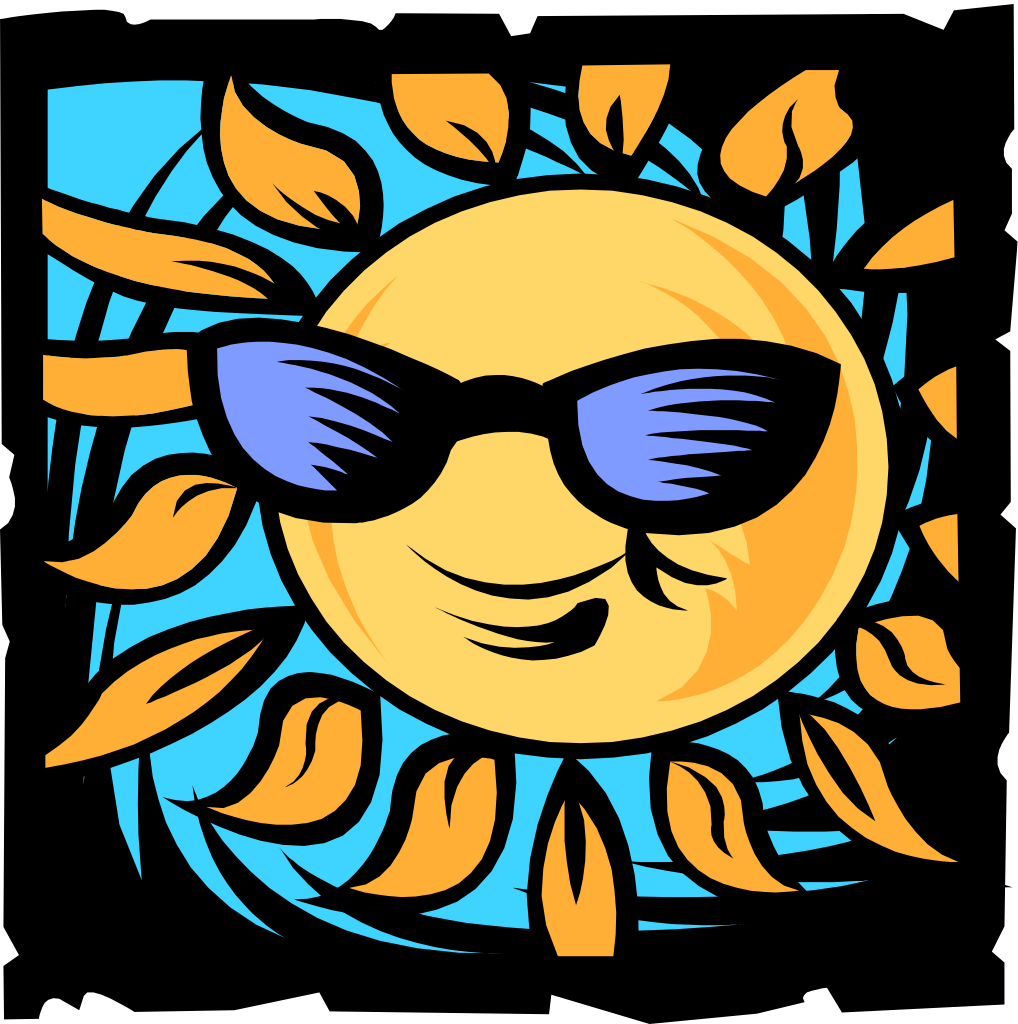 Em presença de Luz:
fotorreativação
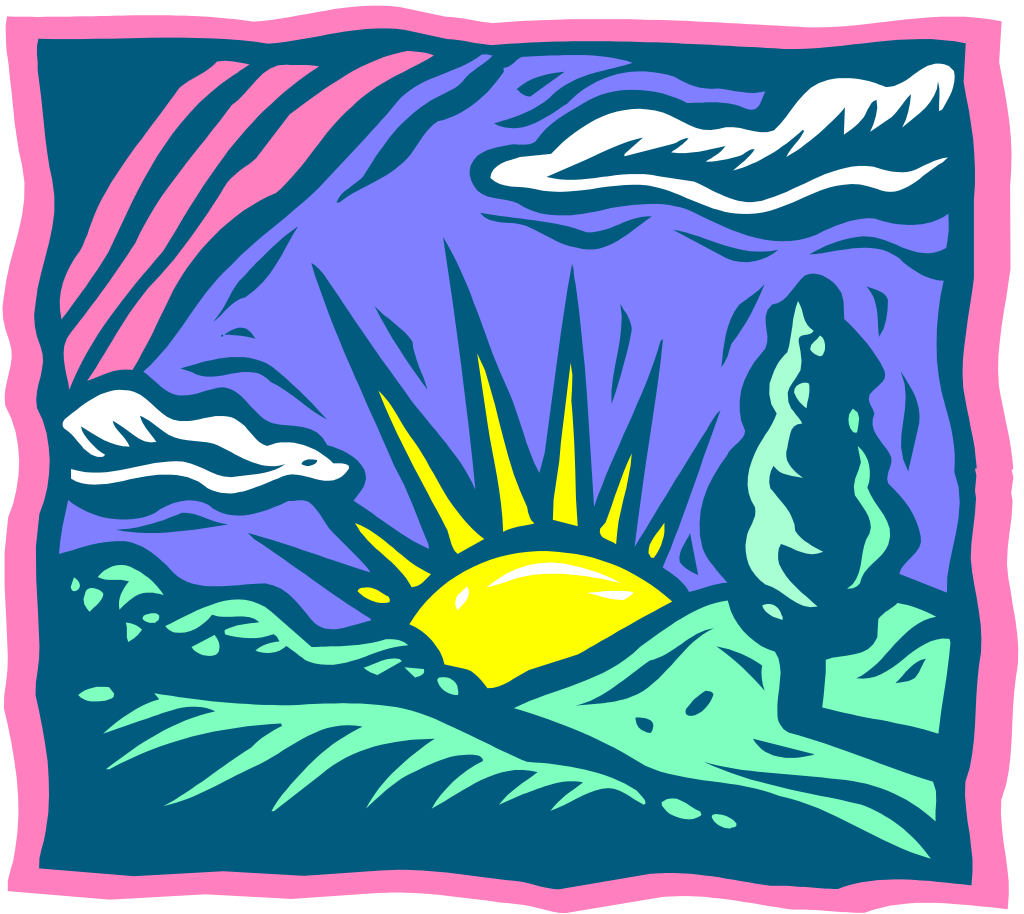 Na Ausência de Luz:
1. Reparo por reversão direta da lesão - Fotorreativação
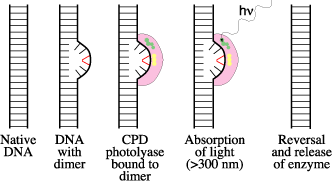 Em presença de radiação visível (luz azul)
Mecanismos de Reparo de DNA
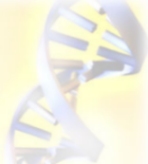 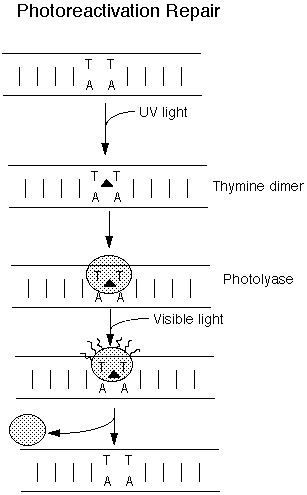 Mecanismos de Reparo do DNA:
1. Reparo por reversão direta da lesão - Fotorreativação
Reparação por Fotorreativação Enzimática:
Fotorreativação
Radiação  UV
dímero pirimidina
Enzima DNA fotoliase
luz visível (400-700 nm)
Em presença de Luz
2.  Reparo Excisão-ressíntese:
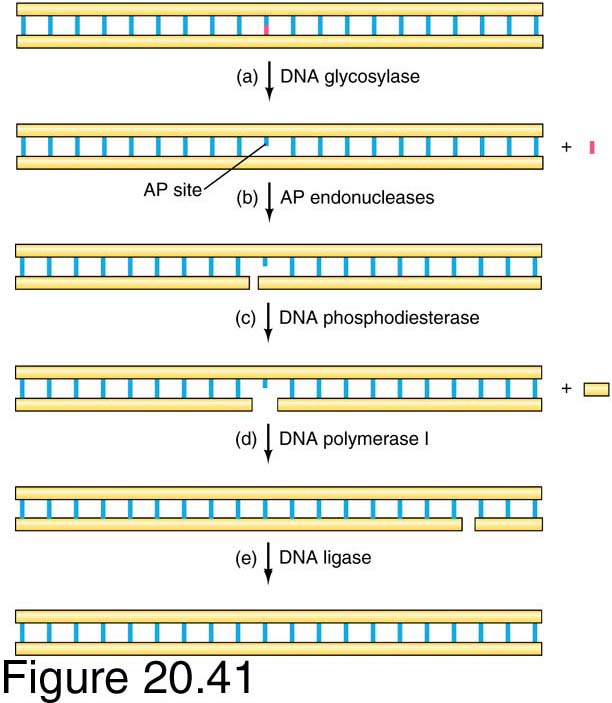 Na Ausência de Luz
2.  Reparo Excisão-ressíntese:
1. A lesão provoca uma distorção 
na estrutura do DNA
2. Um complexo enzimático reconhece a distorção
3. As duas cadeias do DNA são separadas e as proteínas de ligação de cadeia simples (esferas laranja) estabilizam as cadeias simples
4. Uma enzima (estrutura globular azul clara) cliva o filamento distorcido em ambos os lados do dano
5. A parte danificada é removida
6. A lacuna é preenchida por DNA polimerase (estrutura azul em forma de luva) e selada por DNA ligase
Figura: Mecanismo de reparo de excisão de nucleotídeos em eucariotos.
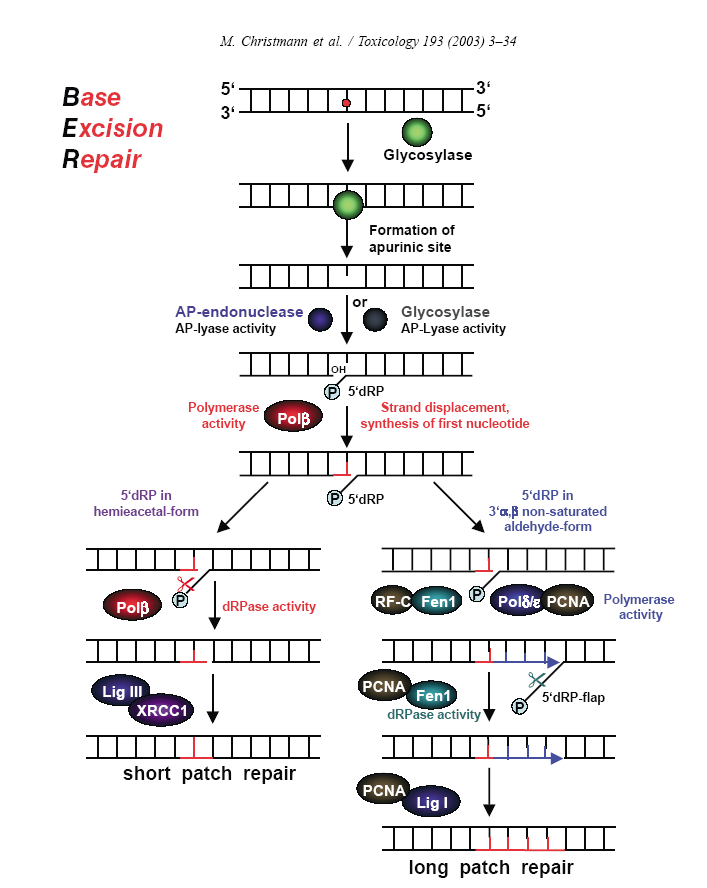 2.  Reparo Excisão-ressíntese:
Na Ausência de Luz

Genes em:
 E. coli: uvrA, uvrB, uvrC

- S. cerevisiae: via de reparação error free (RAD 3) que contem cerca de 30 genes
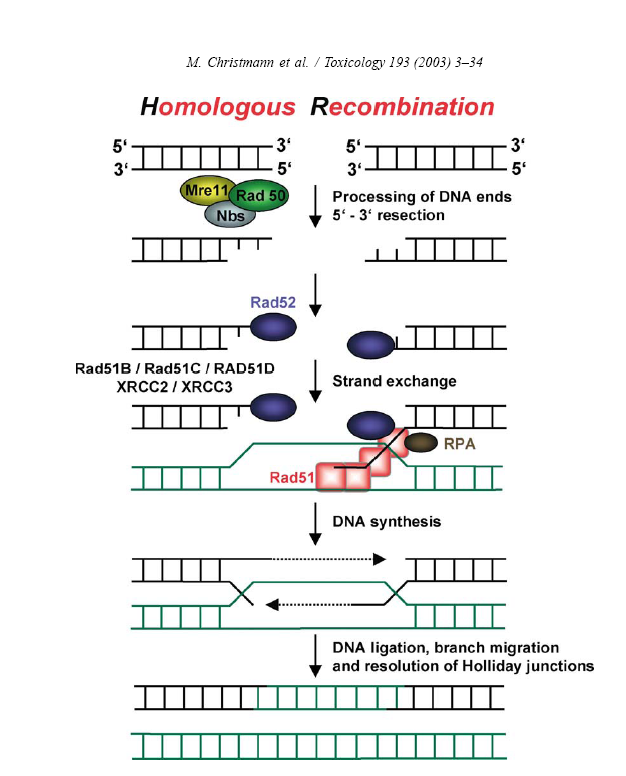 3. Reparo por Recombinação:
Na Ausência de Luz

Genes em:
 E. coli: recA

S. cerevisiae: via de reparação error free (RAD 50) que contem cerca de outros 30 genes
3. Reparo por Recombinação:
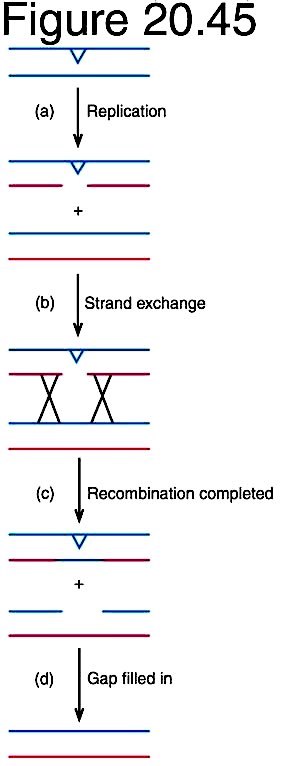 Possíveis mecanismos do 
reparo por recombinação
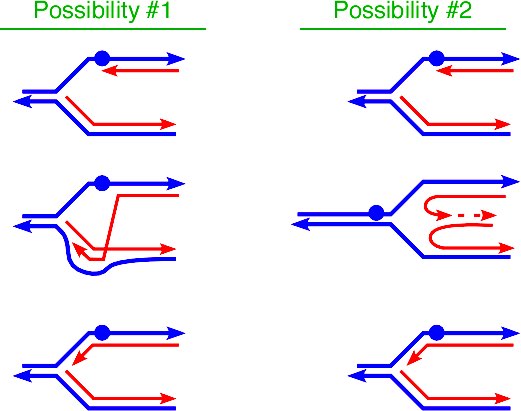 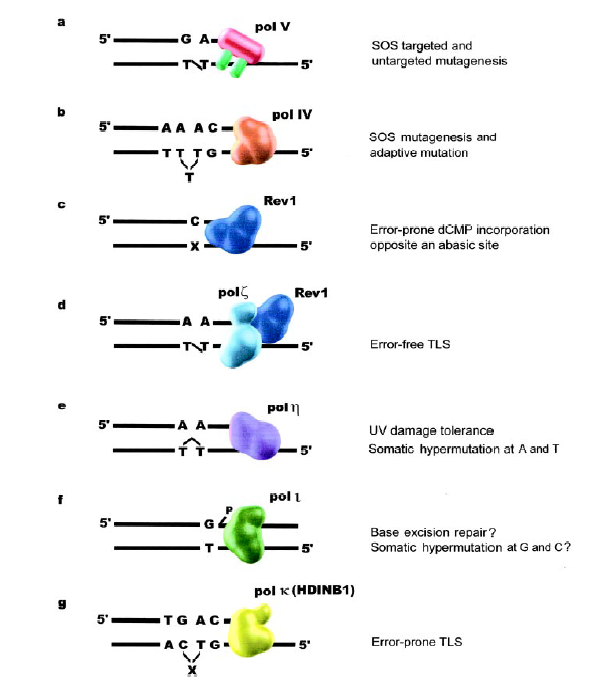 4. Síntese Translesão:
É uma via de tolerância a lesão

Genes em:
 E. coli: lexA, recA

 S. cerevisiae: via de reparação error prone (RAD 6) 
 que contem cerca de outros 20 genes
4. Síntese Translesão (Error Prone) (E. coli)
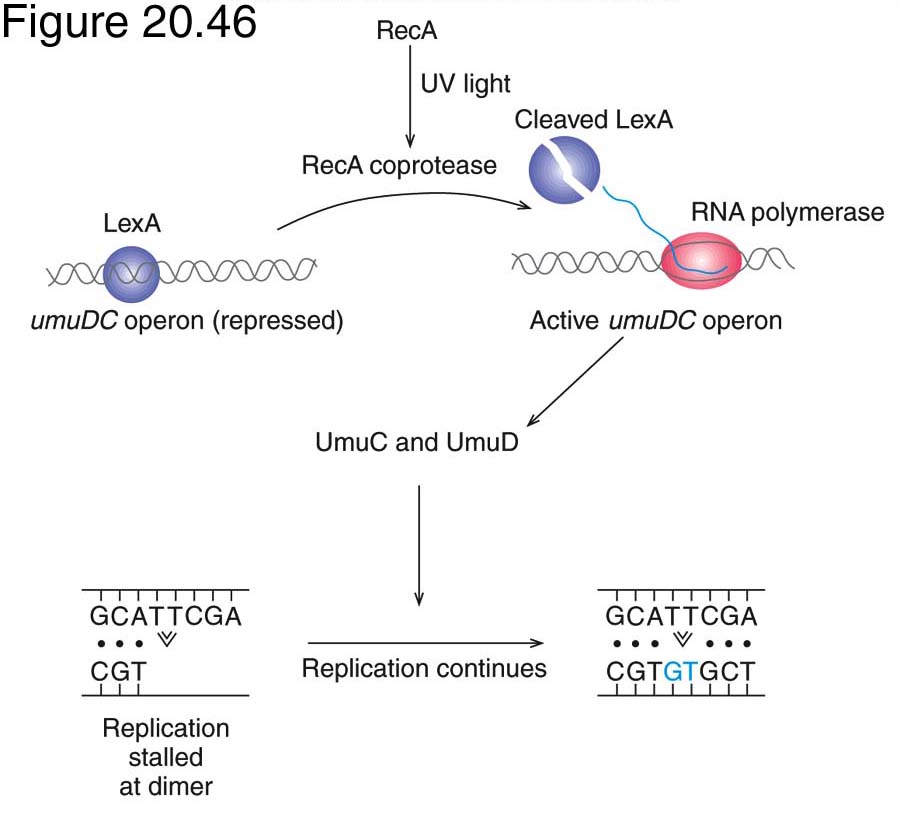 Surgimento de 

Mutação
Aplicações
1. Obtenção de Mutantes
2. Testes de Detecção de substancias  mutagênicas
Aplicações:
1. Obtenção de Mutantes
Cromoteste 
(Escherichia coli - fusão sfi-lacZ)
Aplicações:
2. Testes de Detecção de substancias  mutagênicas
Teste de Ames (Salmonella thiphimurium – gene umuCD)
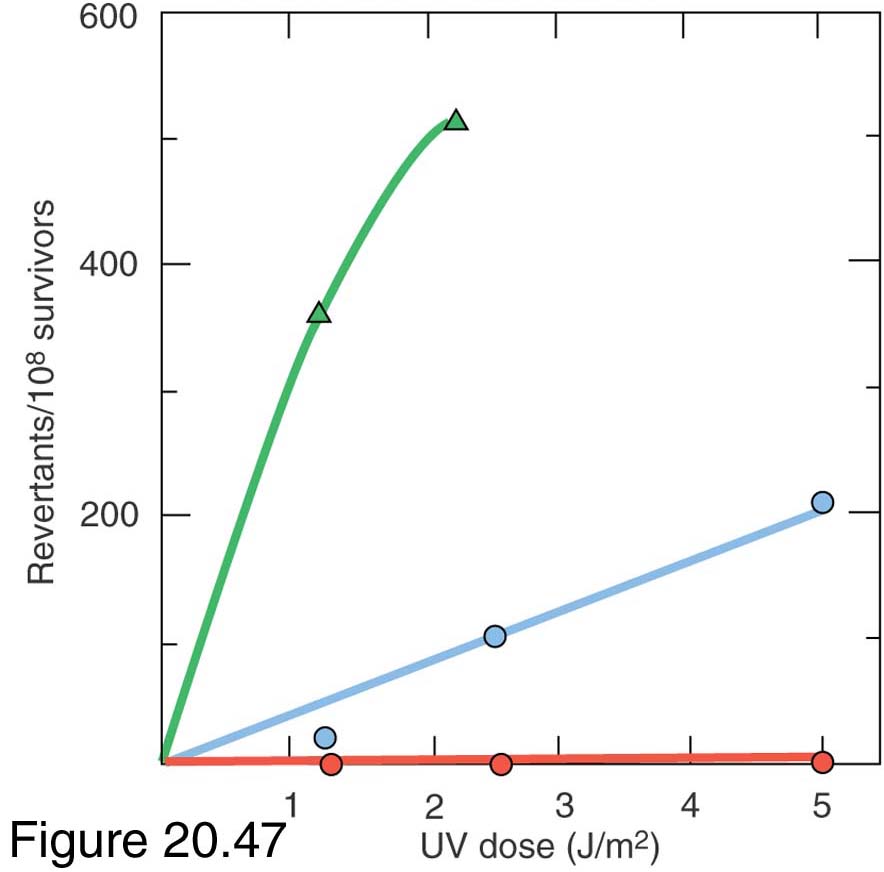 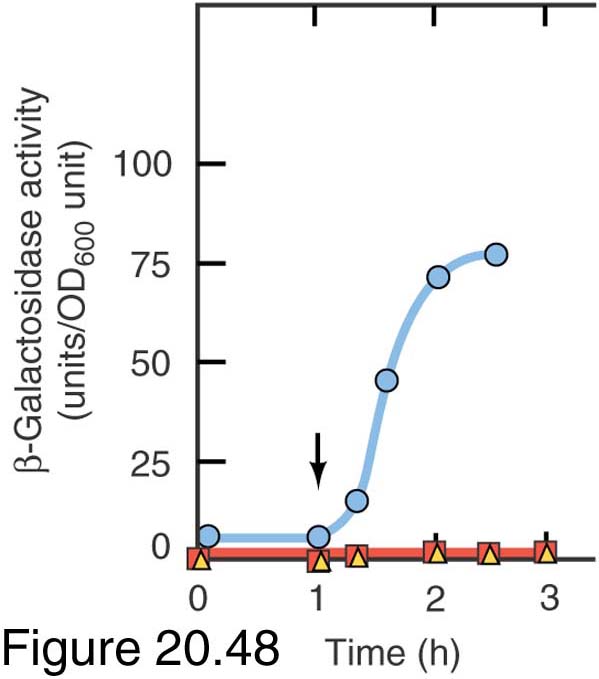 Detecção: Revertentes his+
Detecção: Cor amarela
Doenças genéticas humanas associadas a defeitos no Reparo de DNA
XP
CS
TTD
HCC
FA
AT
LFS
https://www.nature.com/scitable/topicpage/dna-damage-repair-mechanisms-for-maintaining-dna-344#
Doenças genéticas humanas associadas a defeitos no Reparo de DNA
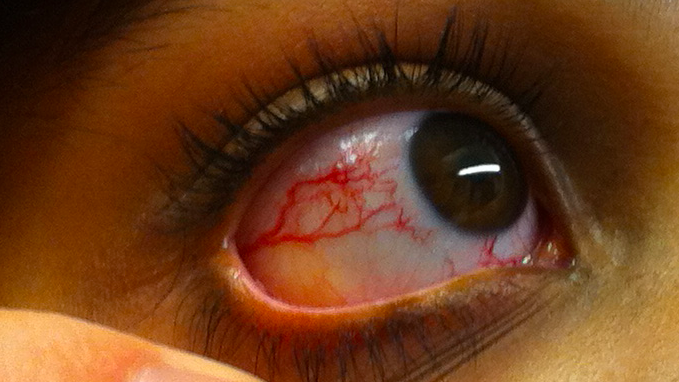 AT (Ataxia telangiectasia): Ex.: Disturbio ocular
XP (xeroderema pigmentoso)
Ataxias cerebelares representam um conjunto de doenças neurológicas (incluindo mitocondrias) por defeito de reparo do DNA.
CS (sindrome de Cokayne):
Anomalias sistêmicas, entres as quais: transtornos de fotossensibilidade (excesso de sensibilidade à luz solar), atraso grave do desenvolvimento físico, retardo mental grave, microcefalia, envelhecimento prematuro, perda auditiva e, dependendo da gravidade, morte precoce.
TTD (Tricotiodistrofia)
A tricotiodistrofia é uma condição hereditária rara que afeta muitas partes do corpo. A marca desta condição é o cabelo quebradiço que é esparso e facilmente quebrado.
Mutação
Recombinação
Mecanismos de Variação Genética
Transformação
Conjugação Bacteriana
Transdução
Elementos Transponíveis - Transposons
Transformação bacteriana
1928: Frederick Griffith
Streptococcus pneumoniae
(Diplococcus pneumoniae)
1944: Avery, MacLeod, McCarty
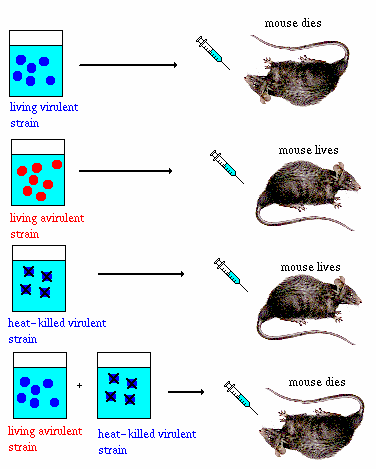 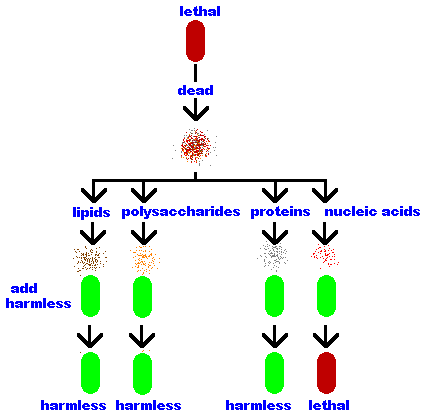 A natureza do princípio transformante
Transformação
Como ocorre?
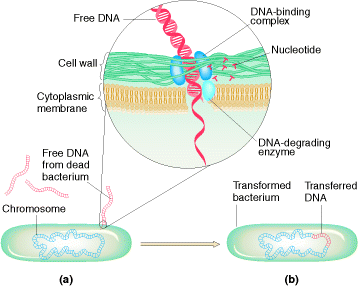 Transformação
A questão da Competência
Competência  Natural
Exs.:
 Streptococcus pneumoniae
 Bacillus (algumas espécies)
- Deinococcus radiodurans
- Haemophilus influenzae
 Neisseria sp
Competência Induzida
Exs.:
- Escherichia coli
Transformação
- O que ocorre durante a transformação genética?
- Até pode ser aumenta a concentração de DNA, visando    a obtenção de maior número de clones transformantes ?
Resposta:
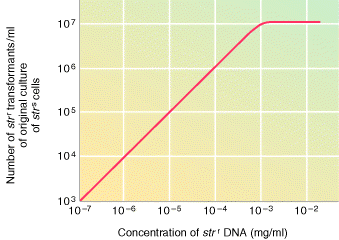 Mutação
Recombinação
GENÉTICA    BACTERIANA
Mecanismos de Variação Genética
Transformação
Conjugação Bacteriana
Transdução
Elementos Transponíveis - Transposons
Conjugação Bacteriana
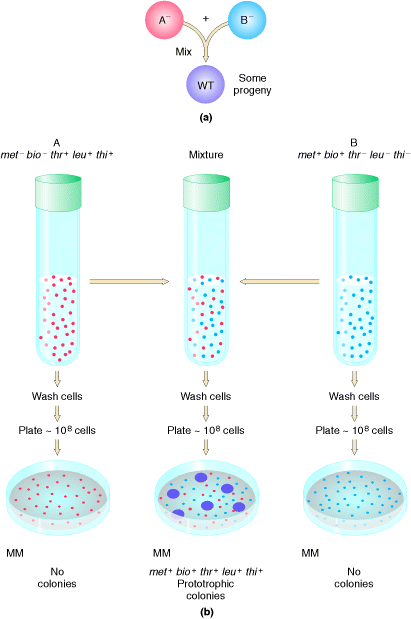 1946: J. Lederberg  e  E.L. Tatum
Conjugação Bacteriana
Mecanismo de transferência do material genético
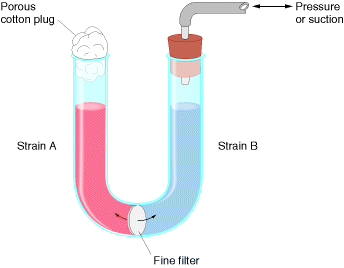 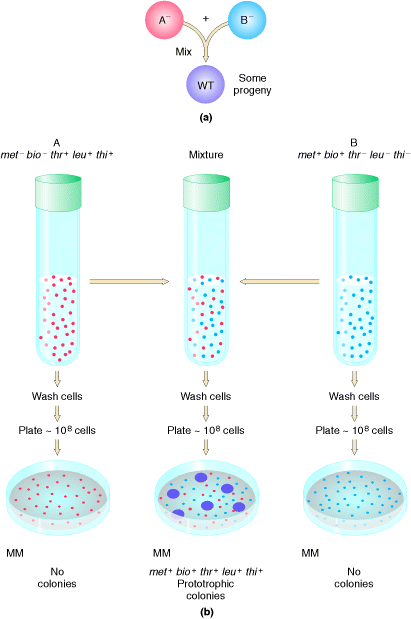 Conjugação    Ocorre
Conjugação NÃO  ocorre
Conjugação Bacteriana
Mecanismo de transferência do material genético
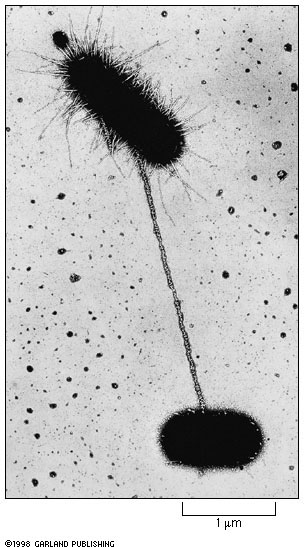 Pili (fímbria) 
de conjugação


O DNA  é transferido na superfície do pili
Pili é uma estrutura típica de bactérias Gram-negativas
Conjugação Bacteriana
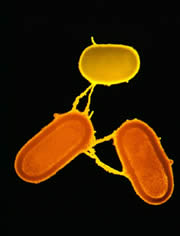 Conjugação Bacteriana
Tabela:  Determinantes Genéticos encontrados em plasmídeos
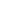 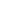 Conjugação Bacteriana
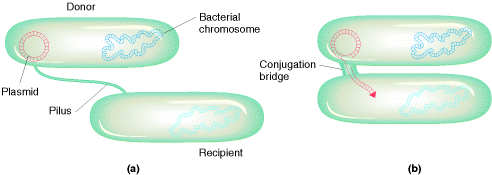 Transferência de plasmídeos
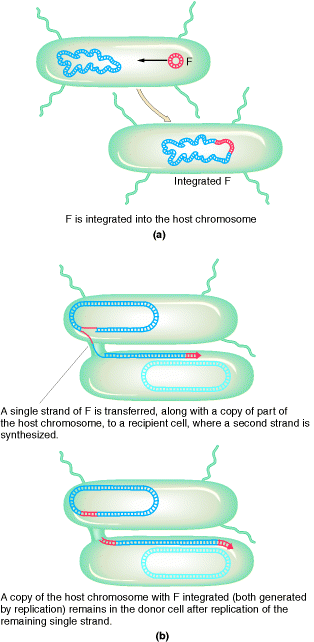 Bactéria Hfr: 

Plasmídeos epissomais 
podem se inserir no genoma bacteriano 


Transferência de genes cromossomais.
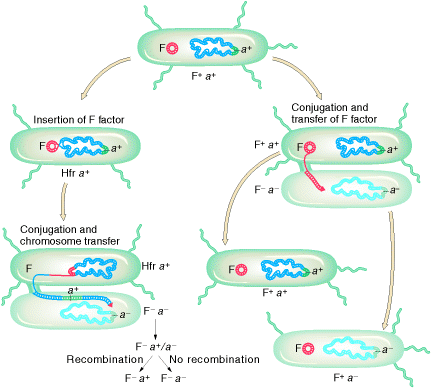 Bactéria F+: Transferência      de   plasmídeo
Bactéria Hfr: 
Transferência de genes cromossômicos
oriT
oriT
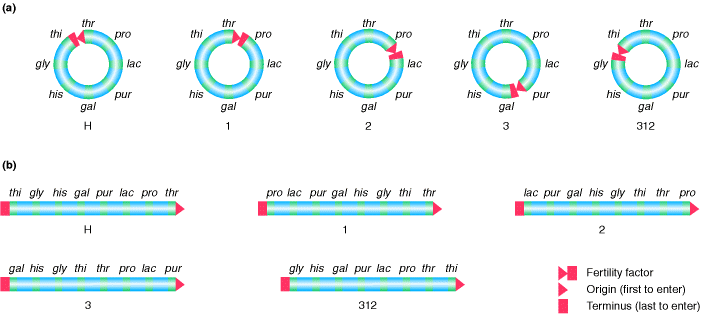 Bactéria Hfr: Transferência de genes cromossômicos 
 O genoma de E. coli é circular;
- Mapeamento cromossômico
Conjugação Bacteriana
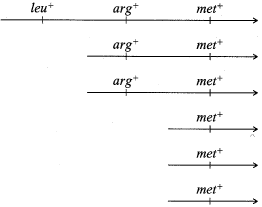 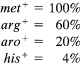 Bactéria Hfr: Transferência de genes cromossômicos.
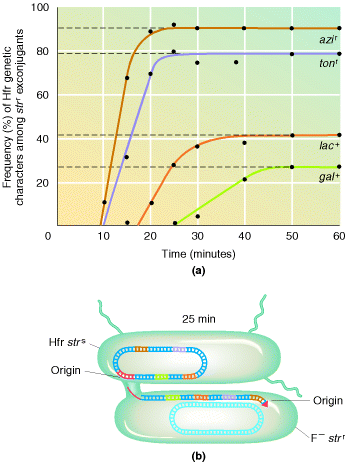 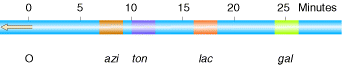 Bactéria Hfr: Transferência de genes cromossômicos 
 O genoma de E. coli é circular;
 Mapeamento cromossômico - distâncias medidas pelas frequencias e pelo  tempo (em minutos) necessário para sua transferência
A RECOMBINAÇÃO pode promover:
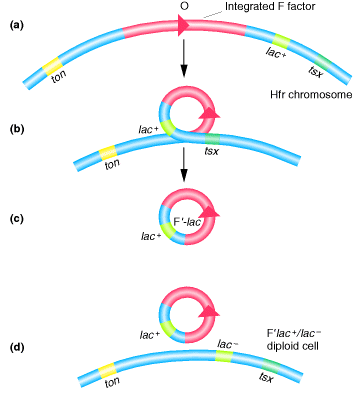 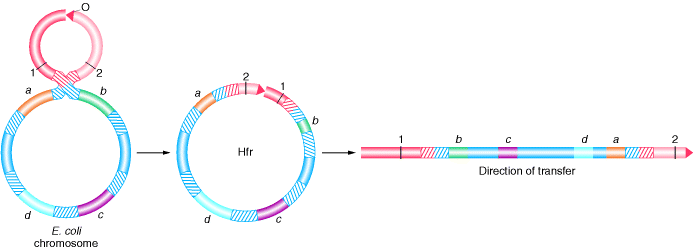 Integração de plasmídio ao genoma


Bactéria Hfr: 
Transferência de genes cromossômicos
Excisão (saída) de plasmídeo do genoma


Inclusão de genes cromossomais ao plasmídeo. Ex. F’lac
Mutação
Recombinação
Mecanismos de Variação Genética
Transformação
Conjugação Bacteriana
Transdução
Elementos Transponíveis - Transposons
Transdução
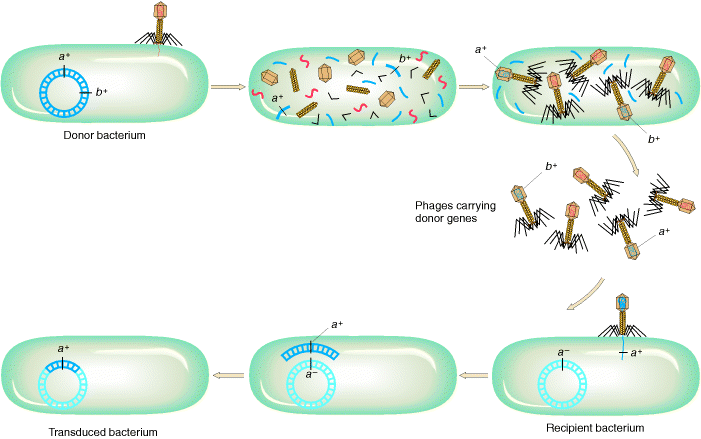 Transdução
Transdução generalizada
Transdução especializada
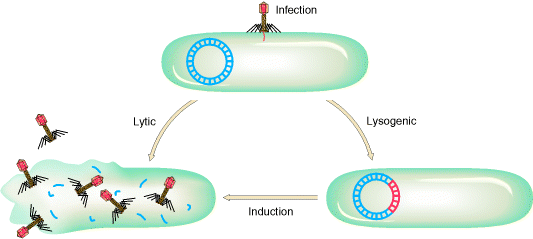 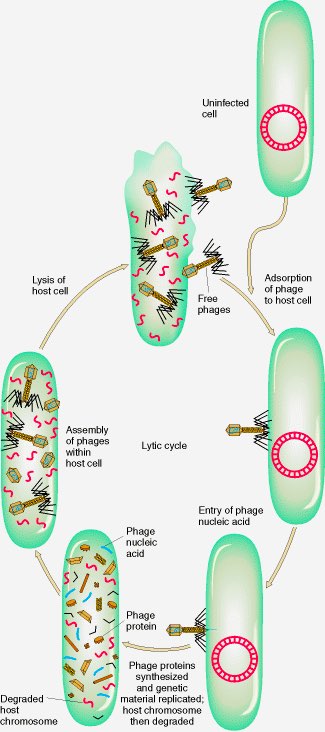 Transdução
Transdução generalizada
Transdução
Transdução especializada
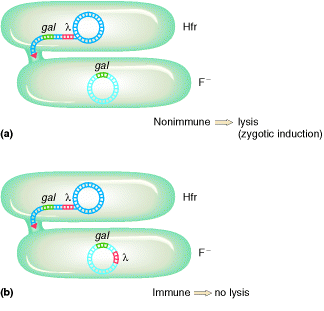 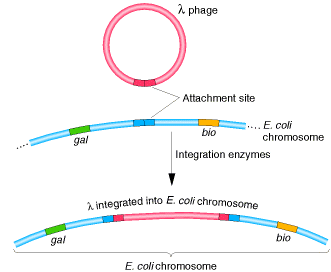 Mutação
Recombinação
Mecanismos de Variação Genética
Transformação
Conjugação Bacteriana
Transdução
Elementos Transponíveis - Transposons
Notable 
prizes
Born
Died
Nobel Prize in Physiology or Medicine (1983)
Descoberta dos Transposons
Experiência clássica de  Bárbara  MacClintock
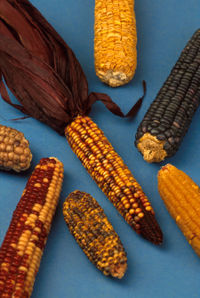 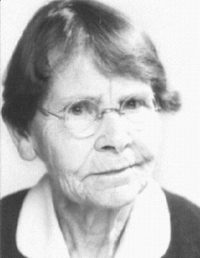 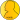 June , 1902 16 - Hartford, 
Connecticut
1940:  resultados que 
desafiavam a 
genética clássica
September 2 , 1992 -Huntington, New York
Mas..... 
esta é uma outra conversa 
que
ficará  para nossa 

próxima aula.........

Até lá!!!!!!
Obs:
A seguir há um RESUMO deste TEMA, 
Mas vamos ver este tema com mais detalhes 
na próxima Aula
obrigada!
Elementos  genéticos  Transponíveis 

TRANSPOSONS
A maioria dos genes tem uma posição fixa no cromossomo
Nos anos 1940 foram identificados seqüências de DNA que alteram,  suas posições.


Elementos Transponíveis
Notable 
prizes
Born
Died
Nobel Prize in Physiology or Medicine (1983)
Descoberta dos Transposons
Experiência clássica de  Bárbara  MacClintock
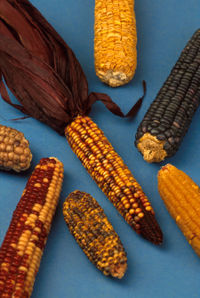 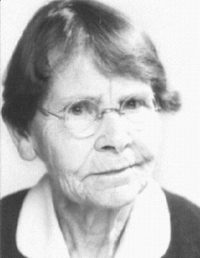 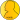 June , 1902 16 - Hartford, 
Connecticut
1940:  resultados que 
desafiavam a 
genética Clássica
September 2 , 1992 -Huntington, New York
?
Controlling elements
 Cassettes
 jumping genes
 roving genes
 mobile genes
 mobile genetic elements
 transposons
 TRANSPOSABLE   GENETIC   ELEMENTS
?
TRANSPOSIÇÃO:
Transferência de um segmento de DNA de uma posição para outra

REARRANJOS    ESTRUTURAIS
O que é transposto?
- um gene;
- um pequeno número de genes ligados;
qualquer entidade genética deste tamanho.


      “ELEMENTO  GENÉTICO”
ELEMENTOS    GENÉTICOS   TRANSPONIVEIS       (TRANSPOSABLE   GENETIC   ELEMENTS)
São capazes de se mover
 
para uma nova posição
No mesmo replicon

(mesmo 
cromossomo  ou
plasmídio)
Ir para Outro replicon
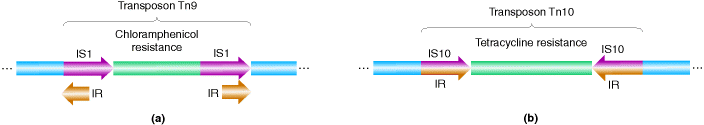 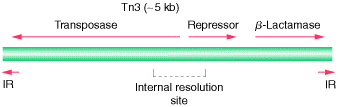 Tn 3
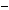 Alguns    Transposons    de    Bactérias
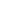 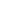 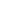 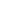 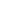 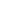 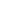 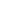 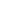 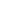 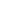 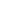 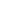 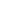 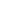 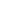 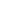 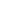 Papel dos elementos transponiveis  na evolução dos 
plasmidios resistentes a múltiplos antibióticos
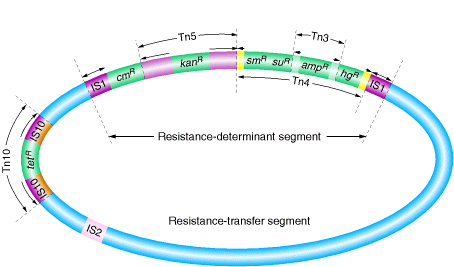 Ocorrência  normal em E. coli
IS
Tamanho (bp)
IR (bp)
58 copies on chromosome
768
18/23
5 on chromosome; 1 on F
1327
32/41
5 on chromosome; 2 on F
1400
32/38
1 or 2 copies on chromosome
1400
16/18
Unknown
1250
Short
1 or more on chromosome; 1 on F
5700
35
On plasmid pSC101
200
30/36
IS1
IS2
IS3
IS4
IS5
g-d (TN1000)
pSC101 segment
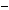 obrigada!